Titre de la présentation ici
Gabarit institutionnel – format grand écran
Prénom Nom du présentateurFonction du présentateur
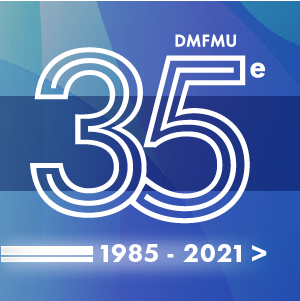 XX mois 2017
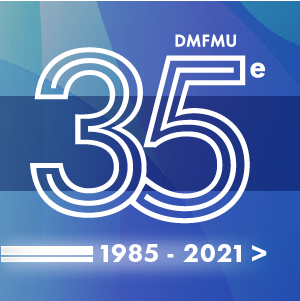 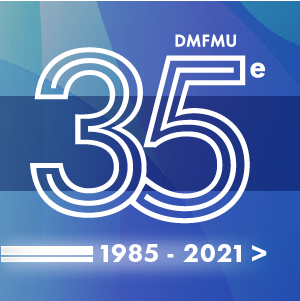 Titre de la page intercalaire
Lorem ipsum dolor sit amet, consectetur adipiscing elit. Donec facilisis leo eu sem maximus maximus.
Titre de la diapositive - lorem ipsum
Niveau 1 - lorem ipsum dolor, consectetur adipiscing.
Niveau 1 - Donec facilisis leo eu sem maximus maximus.
Niveau 2 : liste à puces - Nullam imperdiet metus, in libero volutpat.
Niveau 3 : liste à puces (tiret) - Phasellus bibendum nisl ac sem.
Niveau 4 : liste numéroté - Ut ac tortor vestibulum, eget, ultrices orci
Niveau 4 : liste numéroté - Ut ac tortor vestibulum, eget, ultrices orci
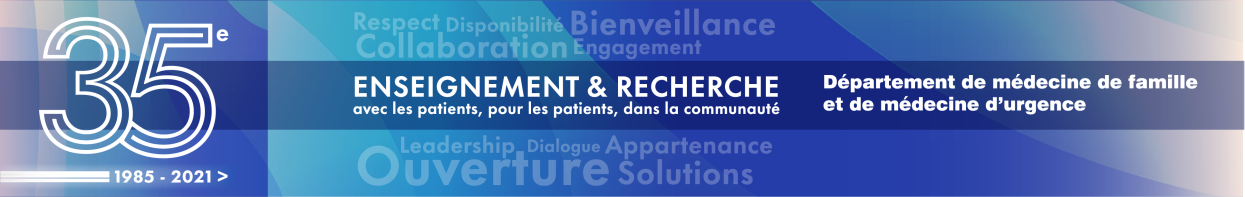 Titre de la diapositive - lorem ipsum
Lorem ipsum dolor sit amet, consectetur adipiscing elit
Donec facilisis leo eu sem maximus maximus.
Nullam imperdiet metus non metus tempor, in semper libero volutpat.
Ut ac tortor vestibulum, consectetur eros eget, ultrices orci.
Phasellus bibendum nisl ac sem commodo mattis.
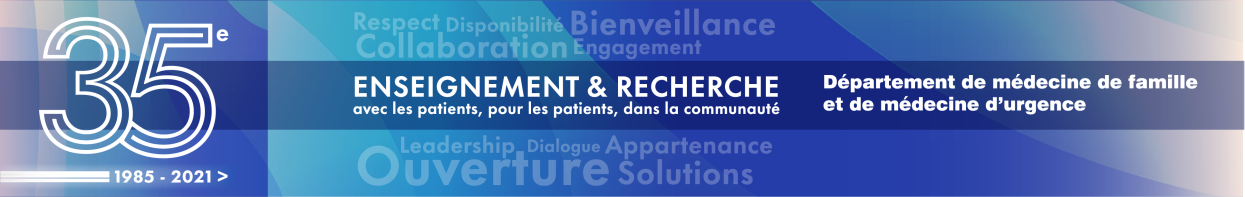 Titre de la diapositive
Niveau 1 - lorem ipsum dolor, consectetur adipiscing.
Niveau 2 : liste à puces - Nullam imperdiet metus, in libero volutpat.
Niveau 2 : liste à puces - Ut ac tortor vestibulum, eget.
Niveau 3 : liste à puces (tiret) - Phasellus bibendum nisl ac sem.
Niveau 4 : liste numéroté - Ut ac tortor vestibulum, eget, ultrices orci
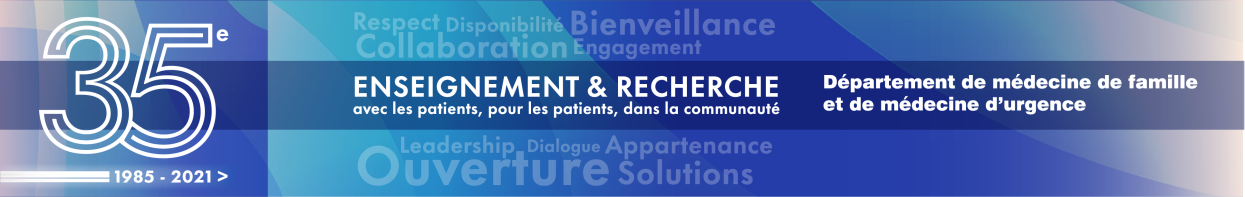 Diapositive - image à insérer
Pour modifier l’image, cliquez sur l’icône image.
Insérez le fichier image désiré. L’image se recadre automatiquement dans l’espace réservé.
Au besoin, utilisez l’outil de rognage de Office(Outils Image > Format, puis dans le groupe Taille, cliquez sur la flèche sous Rogner) pour ajuster la disposition de l’image. 
Maintenez la touche shift enfoncée pour conserver proportion de l’image.
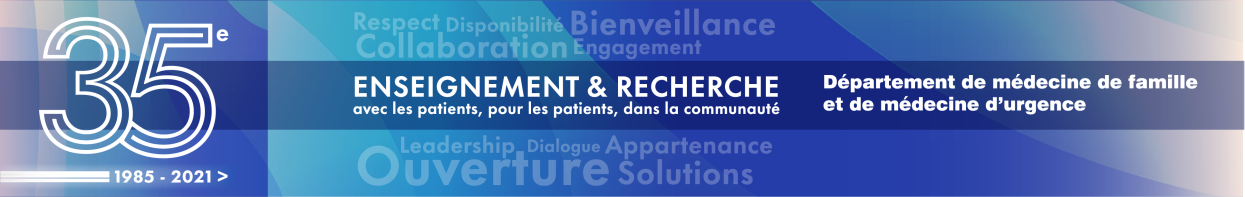 Vestibulum a nisi sapien nulla
Fusce posuere metus ultricies, dictum sapien ut, ullamcorper nunc. Aliquam ultricies efficitur odio, eu pulvinar turpis. Vestibulum a nisi nulla. Vivamus in lacus ac elit pulvinar ornare sit amet et augue. Duis at viverra purus. Aenean facilisis volutpat augue at congue. Nam eu dapibus odio, in ultrices lacus.
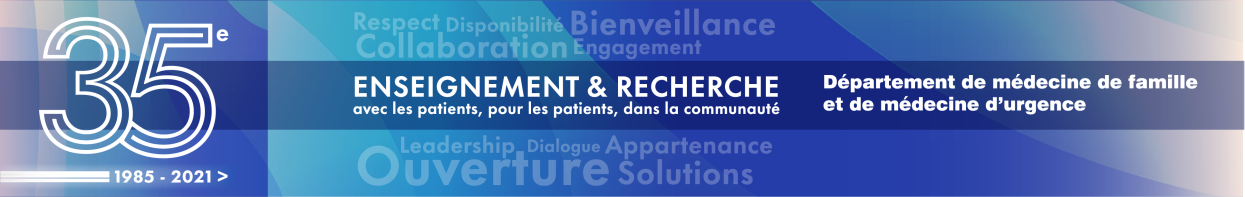 Vestibulum a nisi nulla
Fusce posuere metus ultricies, dictum sapien ut, ullamcorper nunc. Aliquam ultricies efficitur odio, eu pulvinar turpis. Vestibulum a nisi nulla. Vivamus in lacus ac elit pulvinar ornare sit amet et augue. Duis at viverra purus. Aenean facilisis volutpat augue at congue. Nam eu dapibus odio, in ultrices lacus.
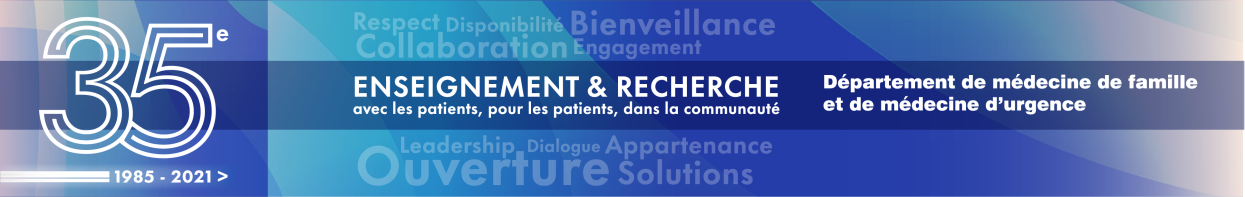 Vestibulum a nisi nulla
Lorem ipsum dolor, consectetur adipiscing. Aenean facilisis volutpat augue at congue.
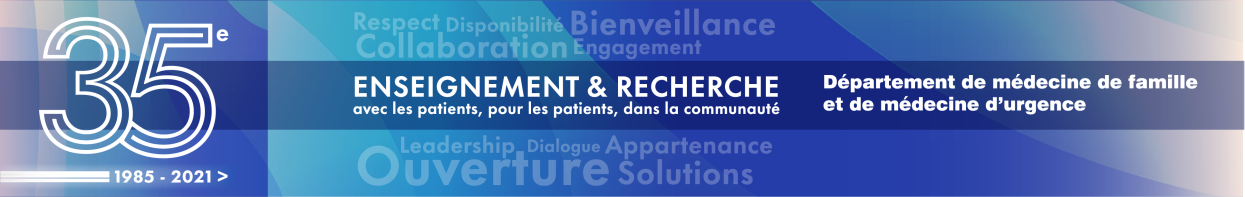 Vestibulum a nisi nulla
Fusce posuere metus ultricies, dictum sapien ut, ullamcorper nunc. Aliquam ultricies efficitur odio, eu pulvinar turpis. Vestibulum a nisi nulla. Vivamus in lacus ac elit pulvinar ornare sit amet et augue. Duis at viverra purus. Aenean facilisis volutpat augue at congue. Nam eu dapibus odio, in ultrices lacus.
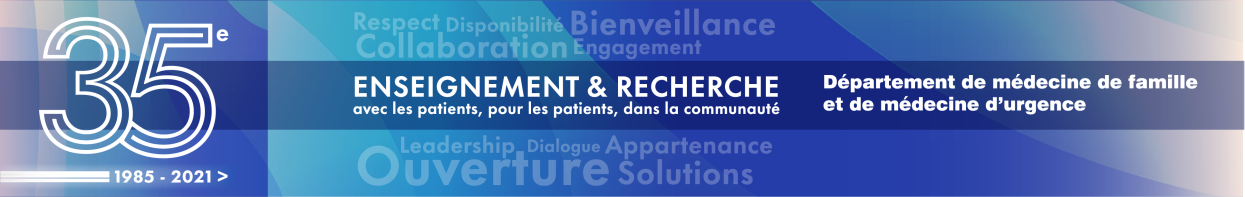 Vestibulum a nisi nulla
Fusce posuere metus ultricies, dictum sapien ut, ullamcorper nunc. Aliquam ultricies efficitur odio, eu pulvinar turpis. Vestibulum a nisi nulla. Vivamus in lacus ac elit pulvinar ornare sit amet et augue. Duis at viverra purus. Aenean facilisis volutpat augue at congue. Nam eu dapibus odio, in ultrices lacus.
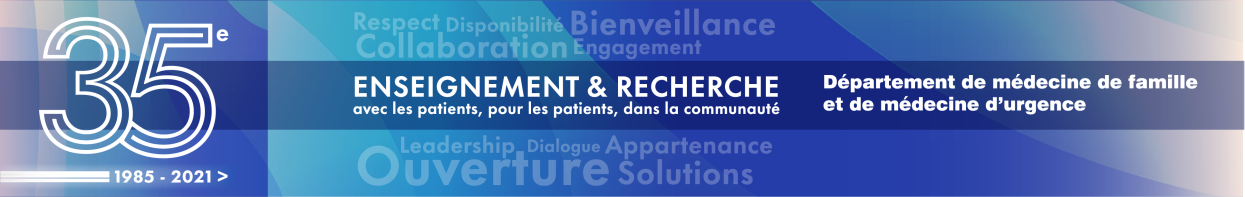 Vestibulum a nisi nulla
Lorem ipsum dolor, consectetur adipiscing. Aenean facilisis 
Volutpat augue
At congue
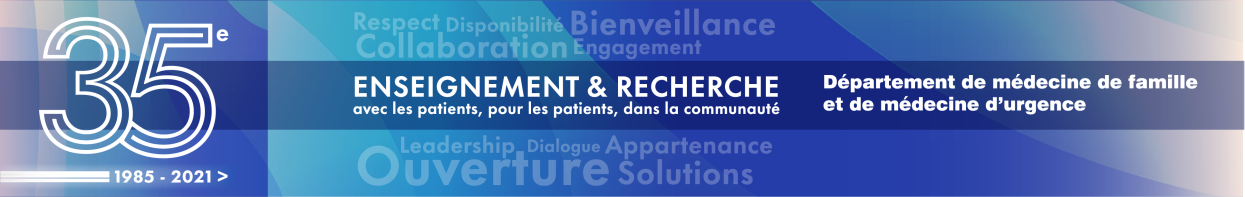 Vestibulum a nisi nulla
Lorem ipsum dolor, consectetur adipiscing. Aenean facilisis 
Volutpat augue
At congue
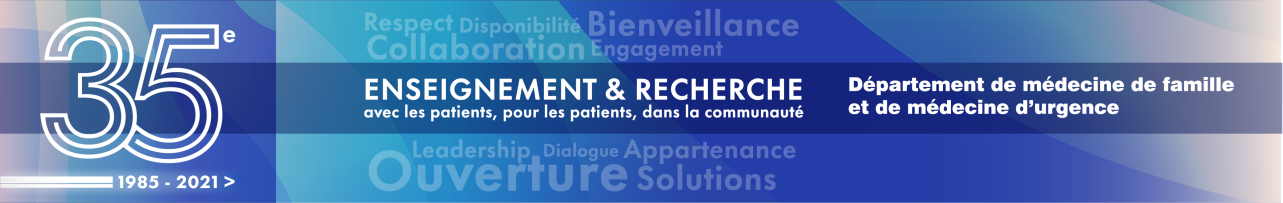 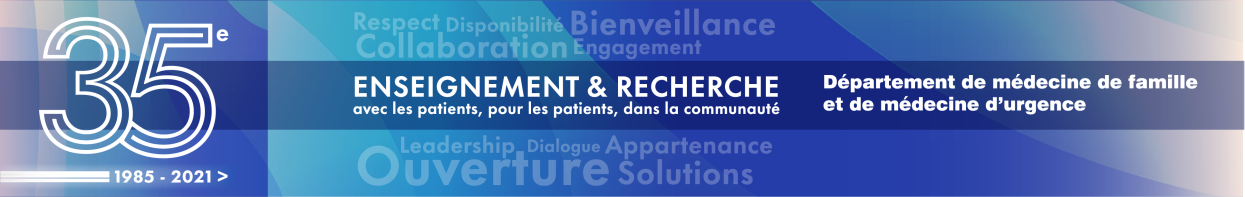 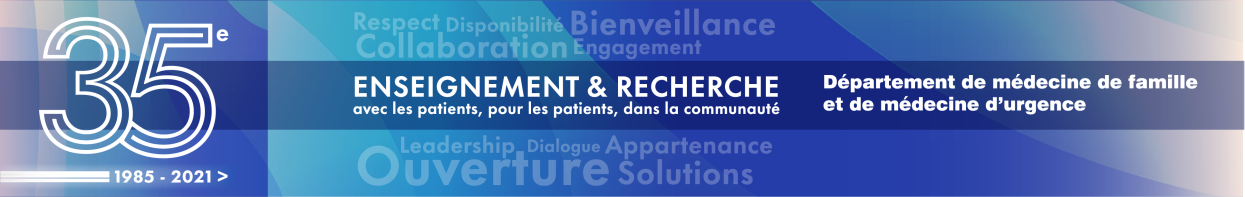 Titre de la diapositive ici
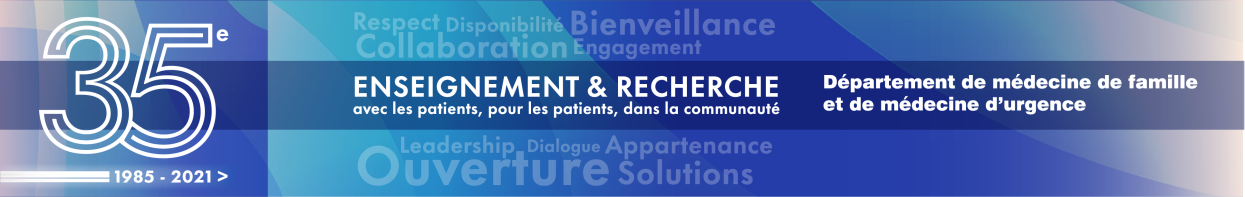 Titre de la diapositive ici
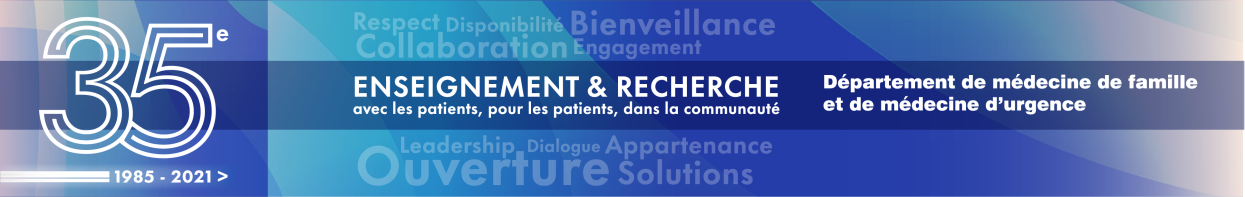 Titre de la diapositive ici
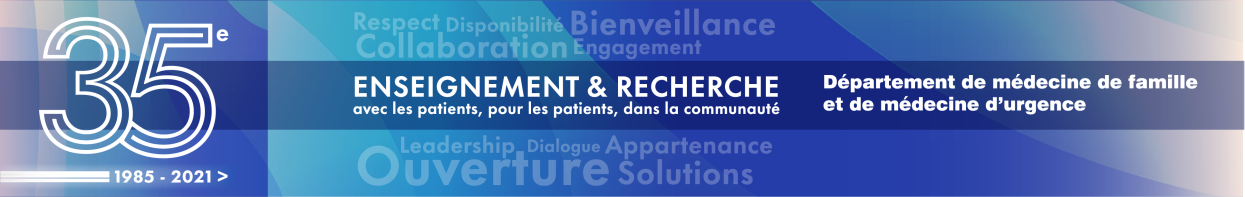 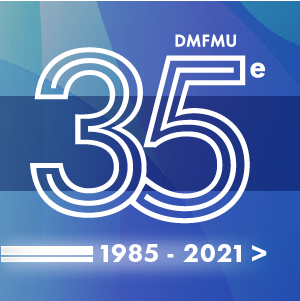 Exemples de graphiques
Duis at viverra purus
Nam eu dapibus odio.
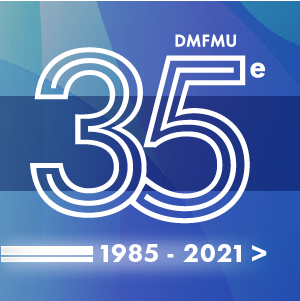 Duis at viverra purus
Nam eu dapibus odio.
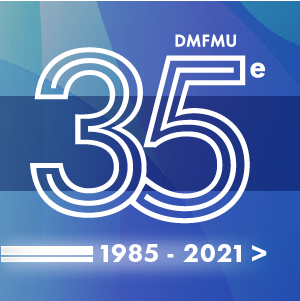 Vestibulum a nisi nulla
Lorem ipsum dolor, consectetur adipiscing.
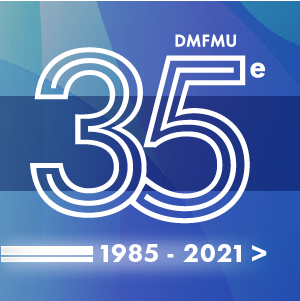 Duis at viverra purus
Nam eu dapibus odio.
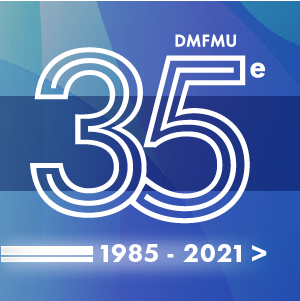 Duis at viverra purus
Nam eu dapibus odio.
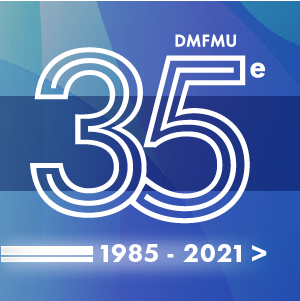 Duis at viverra purus
Nam eu dapibus odio.
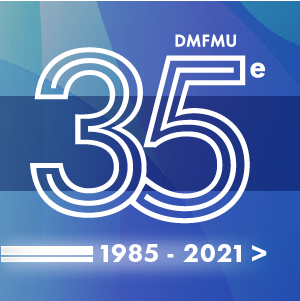